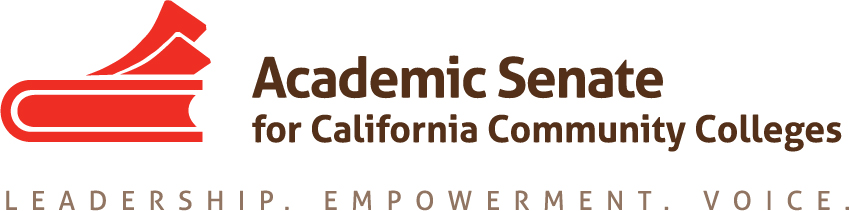 Update of Institutional Effectiveness Partnership Initiative (IEPI) Indicators and Goal Setting
John Stanskas, ASCCC Executive Committee
Barry Gribbons, Deputy Chancellor, College of the Canyons 
Alice van Ommeren, Dean of Research, CCCCO
Stacy Fisher, Research Specialist, CCCCO

April 21, 2016, 3:45-5PM
Overview
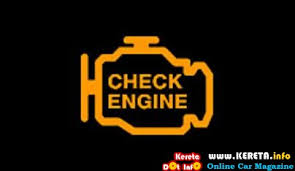 What is IEPI
What are Indicators
Year 1 Indicators
Year 2 Indicators
Interlude – Indicator Workgroup
Proposed Year 3 Indicators
What do you, as educational leaders, do with the indicator and goal setting process?
What Is the Institutional Effectiveness Partnership Initiative?
Funded by the Legislature



Designed to advance innovation and effectiveness of community colleges drawing on expertise within the system
Administered by the Chancellor’s Office
Implemented through a grant to College of the Canyons and a contract to Chabot Las Positas CCD
3
What Is the Context for the Institutional Effectiveness Partnership Initiative?
California Community Colleges Are the Largest, Most Effective and Innovative System of Higher Education in the World!

Celebrate Hundreds of Innovations from the 112 Community Colleges on Nearly Every Topic Imaginable
Support Disseminating These Innovations and Effective Practices Throughout the System
Recognize that 1 in 5 of Nation’s Community College Students Attends a California Community College
4
How Is IEPI Structured?
Composition of Partnership
California Community Colleges Chancellor’s Office
College of the Canyons 
Academic Senate
Foothill College
Chabot-Las Positas CCD
Representatives from 22 Statewide Organizations
Success Center for California Community Colleges
IEPI 
Executive Committee
IEPI 
Advisory  Committee
Policy, Procedures, Practice Workgroup
Framework of Indicators Workgroup
Technical Assistance  Workgroup
Professional Development 
Workgroup
5
What Are IEPI Major Components?
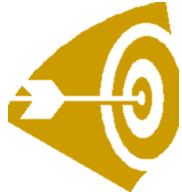 Indicators

Partnership Resource Teams 

Professional Development

Policy, Procedures, and Practice
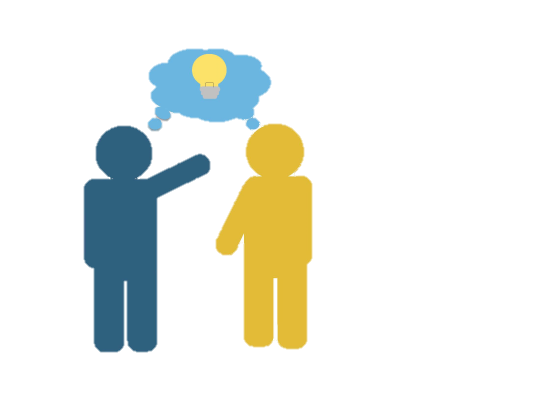 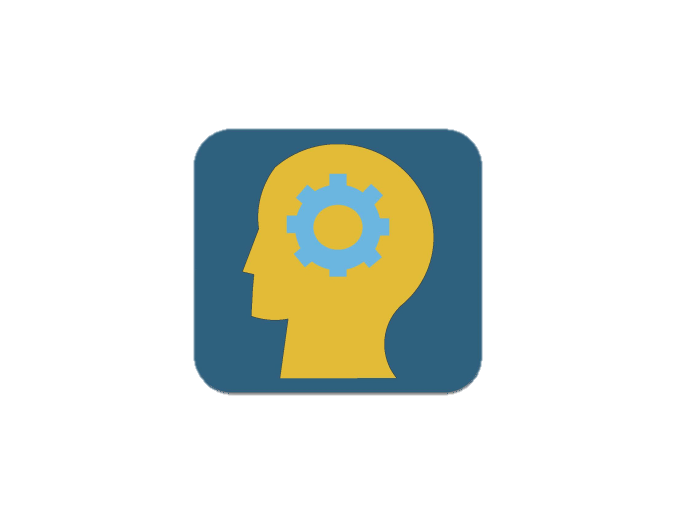 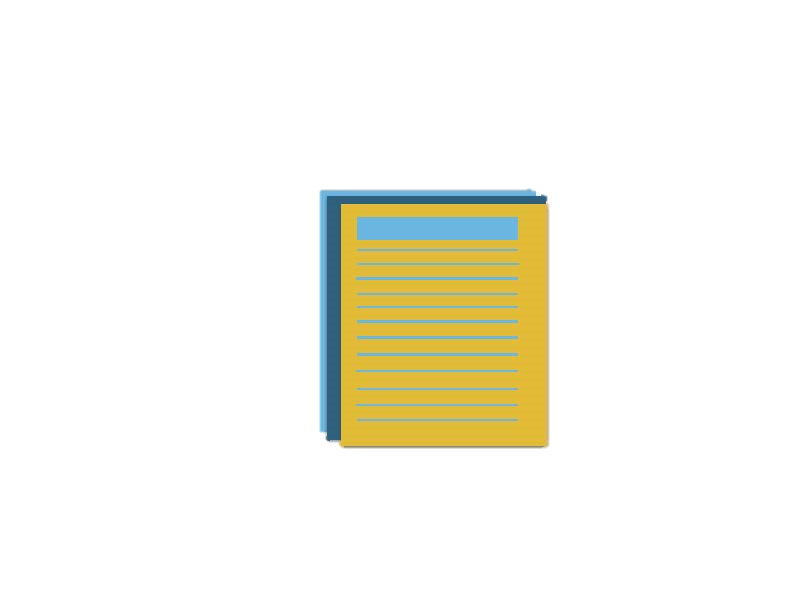 6
What Are the Indicators?
Measures Four Areas (Statutory)
Student Achievement
Fiscal Stability
Accreditation Status
State and Federal Programmatic Compliance
Includes Local Setting of Aspirational Targets (Statutory)
No Punitive Actions If Targets Not Met
Purpose Is Internal Planning
7
Purpose of Indicators
Help inform college planning
Prioritize when colleges receive PRTs
Respond to statutory requirements
Not external accountability (It’s not the Scorecard)
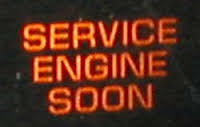 Indicators Portal
Portal is available on the IEPI website 
           https://misweb.cccco.edu/ie/DistrictSelect.aspx 
Provides measures of the four main areas of IE
Helpful tabs define indicators
Purpose 
historical data so they can set local goals
Use a goalsetting process to generate dialog
Result in the setting of aspirational goals
2015 Was Year 1
Four Indicators Were Required for Year 1
Fund Balance  			(fiscal)
Audit Findings			(compliance)
Accreditation Status		(accreditation)
Course Completion		(student achievement)

Some Colleges Chose up to 18
	indicators for goal setting
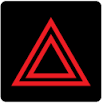 Year 2 Indicators
Year 2 Indicators
Eight Indicators Are Required for Year 2
Fund Balance  			(fiscal)
Audit Findings			(compliance)
Federal Awards 		(compliance)
State Compliance		(compliance)
Accreditation Status		(accreditation)
Course Completion 		(student achievement)
Basic Skills College Choice	(student achievement)
One more College Choice for goal setting
Year 2 Indicators
Changes in response to feedback from the field
New Metrics/Metric Changes
Course completion:  annual metric → Fall term only (Consistent with regional accreditor measure)
Three compliance indicators:  fiscal, state compliance and federal awards
Fiscal specialists noted that single indicator was too broad
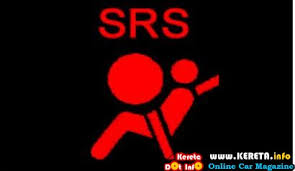 Year 2 Indicators
Required college choice indicator allows colleges to choose the optional basic skills metric that they are most interested in tracking 

Optional College Choice allows colleges to identify and set goals on any indicator they want to track
14
Year 2 Indicators
Goal Setting Changes

Both long-term and short-term goals are required

Original Targets Are Required, Plus:
Additional Audit Indicators (unmodified)
One College Choice on Basic Skills
One College Choice on any Aspect of Achievement (if one is identified)
Interlude – Indicators Workgroup
Representatives from all constituencies
Several visits from DoF regarding compliance
Attempt to merge all data colleges must evaluate into one portal – streamline
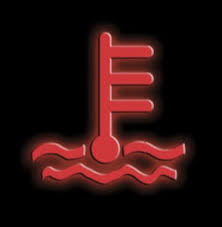 Indicators: Year 3 - 2017
Being Developed
Includes Previous Indicators
Additional Indicators Recommended by Workgroup
Access: Participation Rate
Wage gains: Skills Builder 
Completion: Low unit certificates and median time to degree
Basic Skills/Throughput: Percent finishing transfer-level math and English within 1 and 2 years
Noncredit 
Non-credit course completion
CDCP completion (number)
Fill in the blank
17
Indicators: Year 3
Access: Participation Rate
Same Methods as Long-term Enrollment Forecast
Focus on in-district
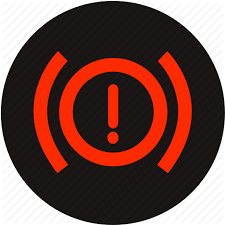 18
Indicators: Year 3
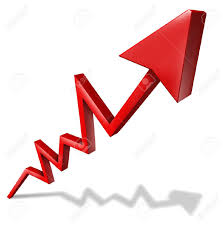 Wage gains: 
Skills Builder: Wage gains for CTE students who did not complete a degree or transfer
Additional Indicators for Employment and Wage Gains from Launchboard 2.0 / CTEOS being reviewed, but probably Year 4
19
Indicators: Year 3
Completion: 
Low unit certificates
Median time to degree 
Also, looking at AA/AS separate from ADT, maybe Year 4 though
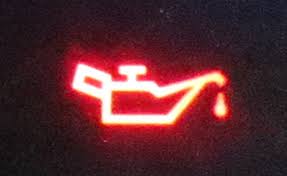 20
Indicators: Year 3
Basic Skills/Throughput: 4 Indicators

Percent finishing transfer-level math within 1 year
Percent finishing transfer-level English within 1 year
Percent finishing transfer-level math within 2 years
Percent finishing transfer-level English within 2 years

Numerator includes CB05=‘A’
Denominator needs discussion: 
All new students? 
All directed toward assessment: SS04=‘AY’ in sp/summer/fall?
21
Indicators: Year 3
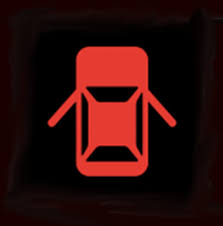 Noncredit 
Non-credit course completion
Discussion on including ‘SP’ grade, which is still in approval process
CDCP completion (number)
Fill in the blank
22
Target Setting
Minimum for 2016, Again
Course Completion (Fall)
College Choice of Basic Skills Indicators
Accreditation Status 
Long-term Goal=Reaffirmed
Fund Balance
Lower is OK
Lots of discussion
Audit for 1) Financial Statement, 2) Federal Awards, and 3) State Awards
Target is Unmodified 
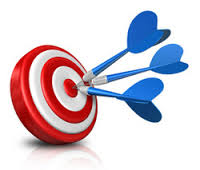 Target Setting
Target Setting Process
Collegial Consultation
Engage College and District Planning Groups
Existing Subcommittees
Financial and Student Achievement
Connection to Strategic and Master Plans?
Connection to Department Planning
Which indicators should be at both levels?
Evidence of Initiatives to Impact Measures
Connection to Partnership Resource Teams
Target Setting Process
There are many reports and updates that overlap with this data (Basic Skills, Equity, SSSP, Programmatic Review, strategic planning)
You may be able to use IEPI Indicator goal setting as a summary of other plans, or to inform other activities at the college
Senate, researchers, and administration need to work collegially to integrate these plans and goals
Target Setting
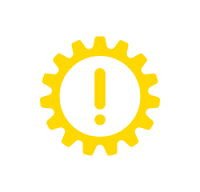 Aspirational
How much is aspirational?
How is it determined?
5%?
Analyses and scenarios of subgroups or successful implementation of programs?
Vision 2020?
Culture of Change and Innovation
What happened if targets not achieved?
No Punitive Actions
Stretch and Take Risks
Use PRTs
What do you need to do?
As educational leaders, it is important to figure out how all the college plans and goals intersect
Devise an efficient method that does not duplicate institutional efforts
Dialog between senate, researchers, administrators
Questions
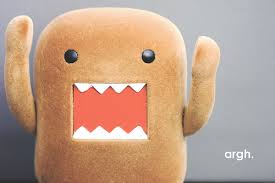 Thanks for Coming!